Academic Security SIG
Liliana (Nina) Solha  (RNP, Brazil)
Roderick Mooi (SANReN, South Africa)
Academic Security SIG
Worldwide platform for collaboration of Academic and Research security incident response teams
Primary target public:
NREN & University CSIRTs
Research & Education CSIRTs in general
Resources:
SIG mailing list (57 subscribers)
SIG page @FIRST Portal (members-only)
SIG meetings (FIRST Zoom plataform)
Academic Security SIG
Meeting up with members...
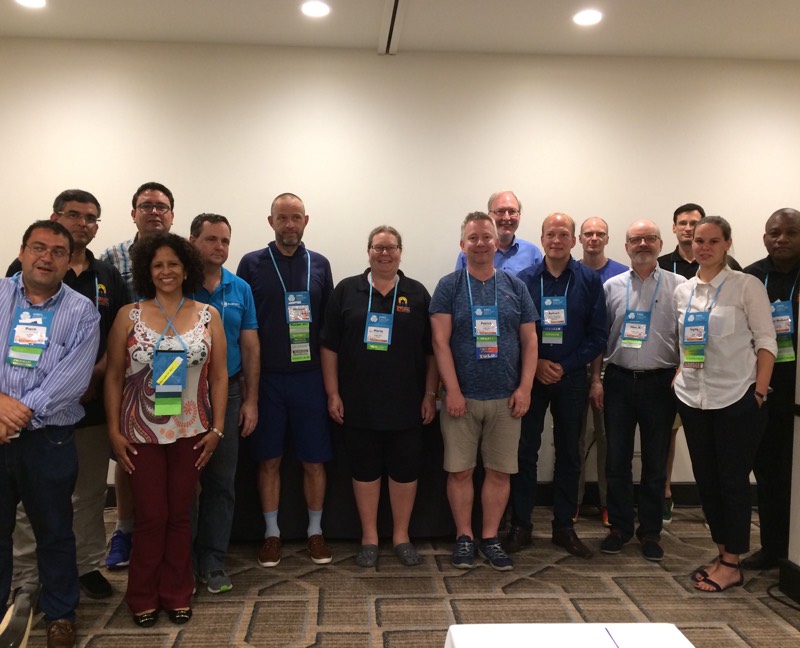 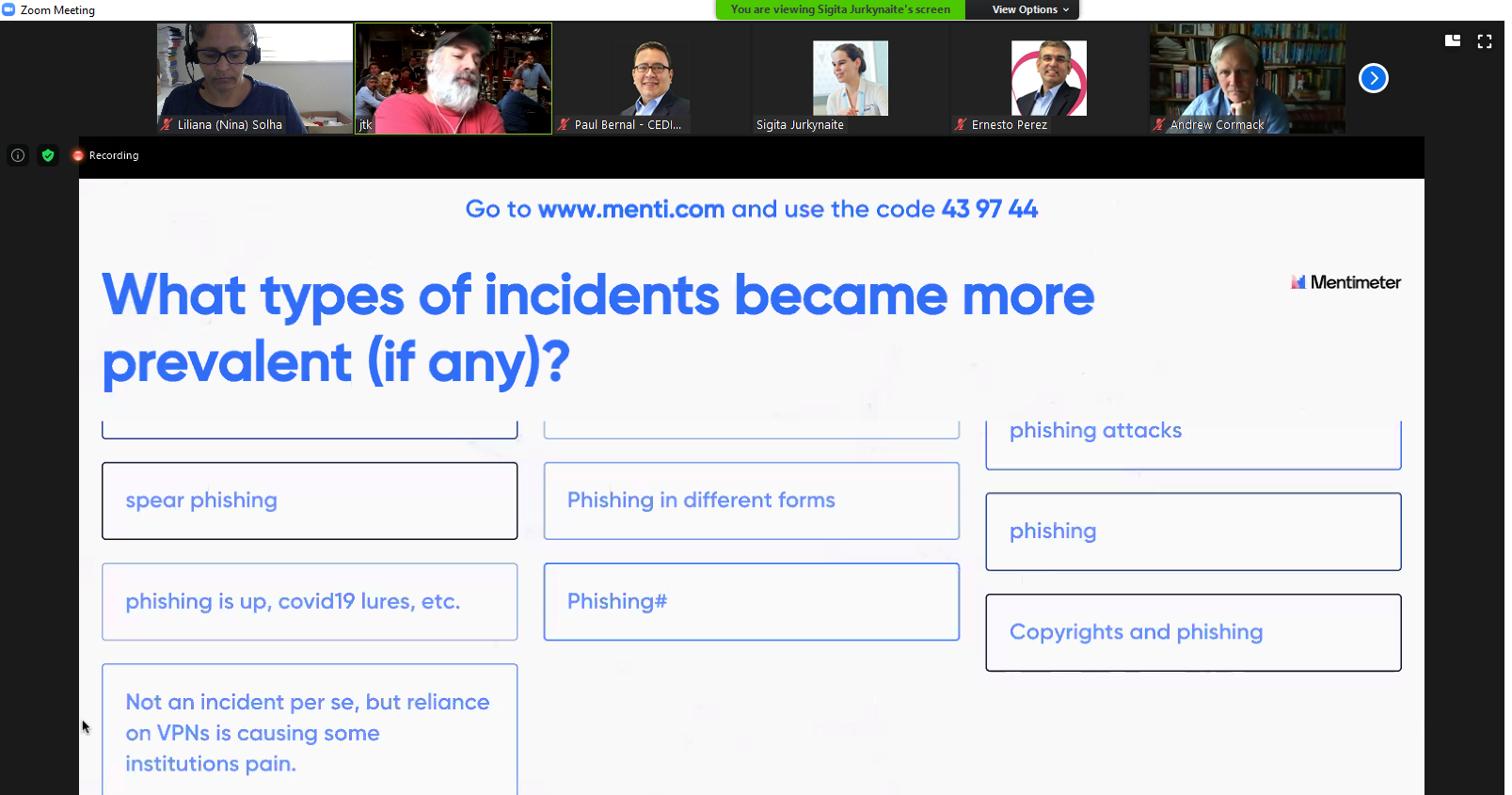 Academic Security SIG
The SIG in a timeline...
2021: New SIG Working Groups
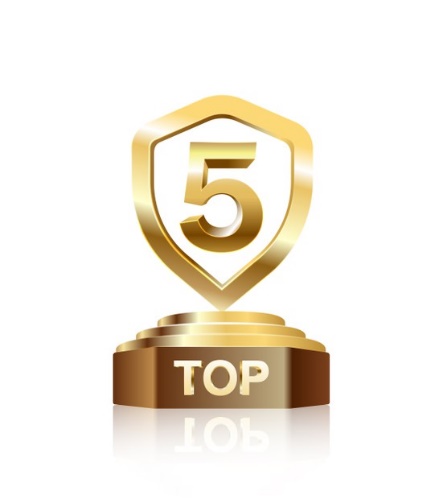 Please select up to 5 (five) initiatives you would like the SIG to focus on.
85,71%
85,71%
71,43%
64,29%
57,14%
2021: New SIG Working Groups
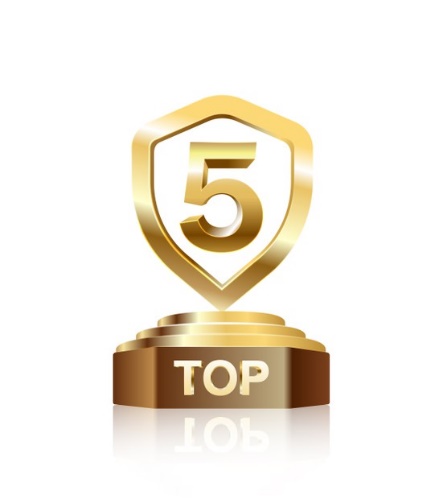 Please select up to 5 (five) initiatives you would like the SIG to focus on.
85,71%
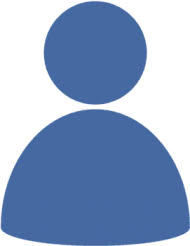 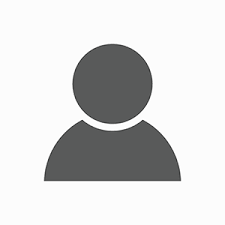 85,71%
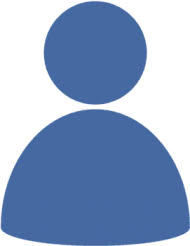 71,43%
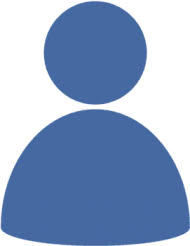 64,29%
57,14%
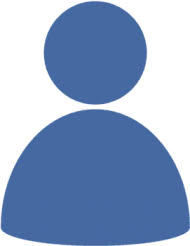 Academic Security SIG
Next steps
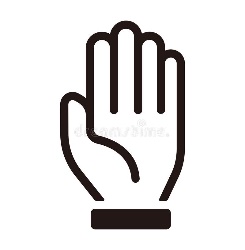 Looking for a “volunteer” for Academic CSIRTs/SOCs WG
1
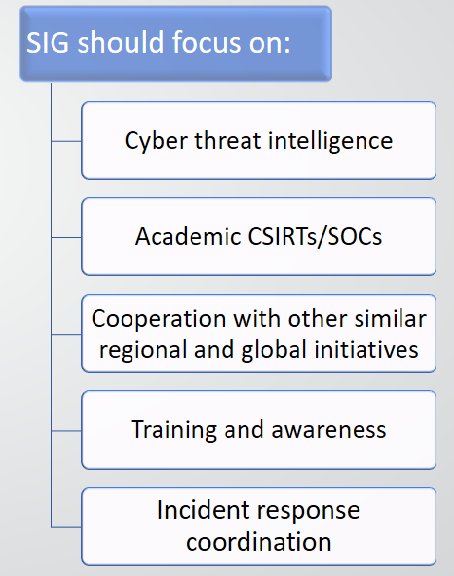 FIRST Academic Security SIG Meeting

June 15 – (15:00-17:00 CEST)
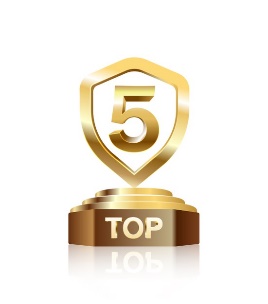 2
Cooperation with other SIGs
3
Academic Security SIG – how to join?
https://www.first.org/global/sigs/academicsec
Participation policy:

Open but generally restricted to academic CSIRTs (research & education, NREN, University, etc.)
Non-academic CSIRTs at the discretion of the chairs. Note: it is not a requirement to be a FIRST member to participate in the SIG though we do encourage it.

Request to Join Form (FIRST members only)
https://portal.first.org/g/Academic%20Security/join
 
                         Chairs contact: <academicsec-chairs@lists.first.org>
Thank you!
Liliana Solha (RNP)
Roderick Mooi (SANReN)
academicsec-chairs@lists.first.org